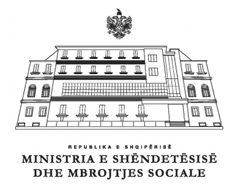 MINISTRIA E SHËNDETËSISË DHE MBROJTJES SOCIALE
STRATEGJIA KOMBËTARE E MBROJTJES SOCIALE 
2024-2030
DHE PLANI  I VEPRIMIT
Zëvendësministër, Znj.Denada Seferi, MSHMS
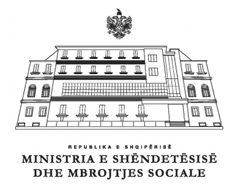 MINISTRIA E SHËNDETËSISË DHE MBROJTJES SOCIALE
PROGRAMI I MBROJTJES SOCIALE
Ndihma  Ekonomike për familjet pa të ardhura & në nevojë
Pagesa dhe Mbështetja e PAK
Shërbime shoqërore për familjen &  individët në nevojë
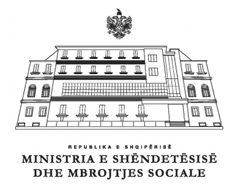 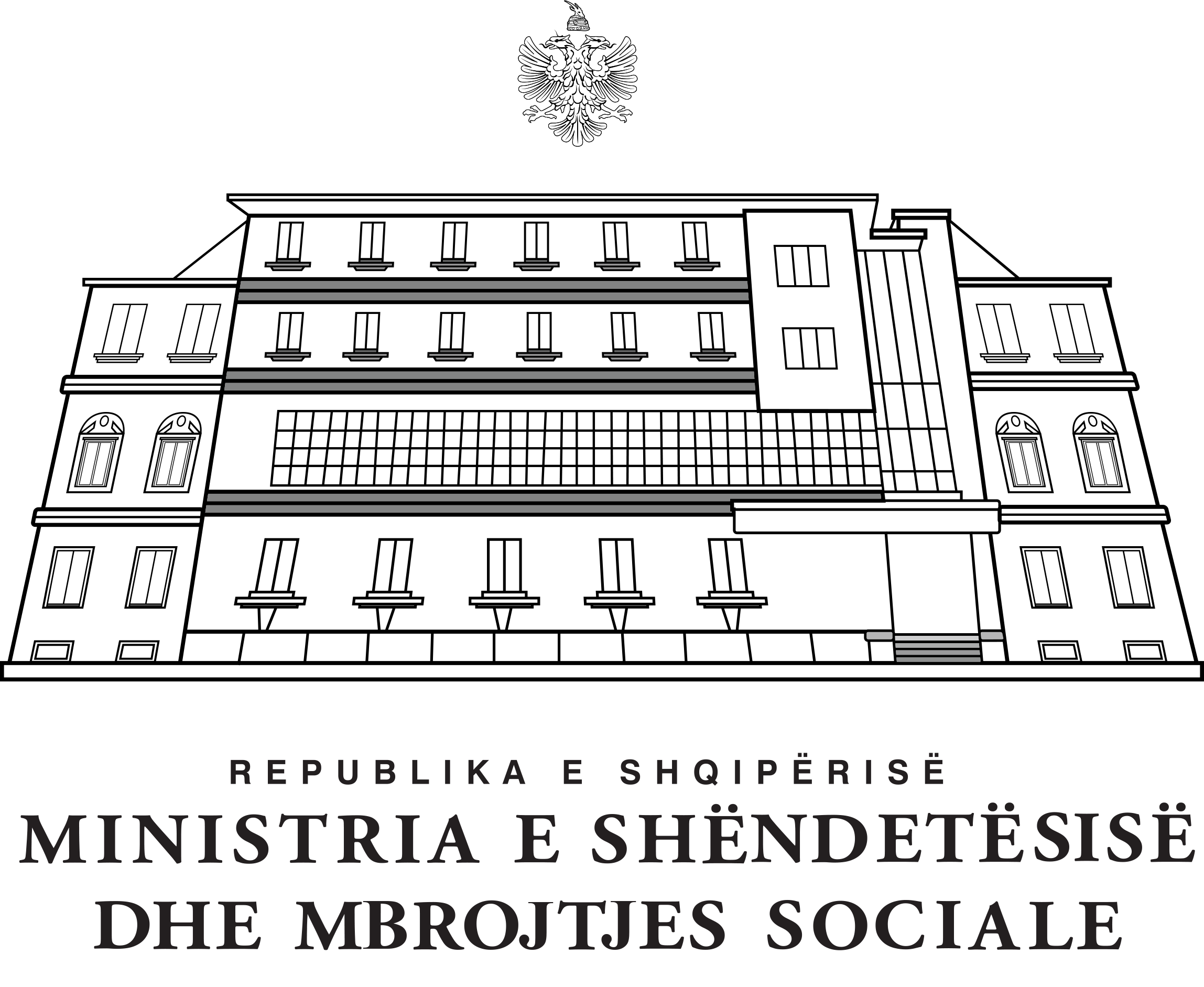 MINISTRIA E SHËNDETËSISË DHE MBROJTJES SOCIALE
Qëllimi
Strategjia Kombëtare e Mbrojtjes Sociale 2024- 2030 synon të avancojë reformat dhe ndërhyrjet për garantimin e jetesës dinjitoze të çdo individi, të cilët në faza të ndryshme përgjatë jetës mund të gjendet në situata të vështira dhe  në nevojë për të ardhura dhe shërbime.
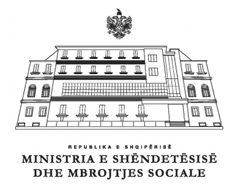 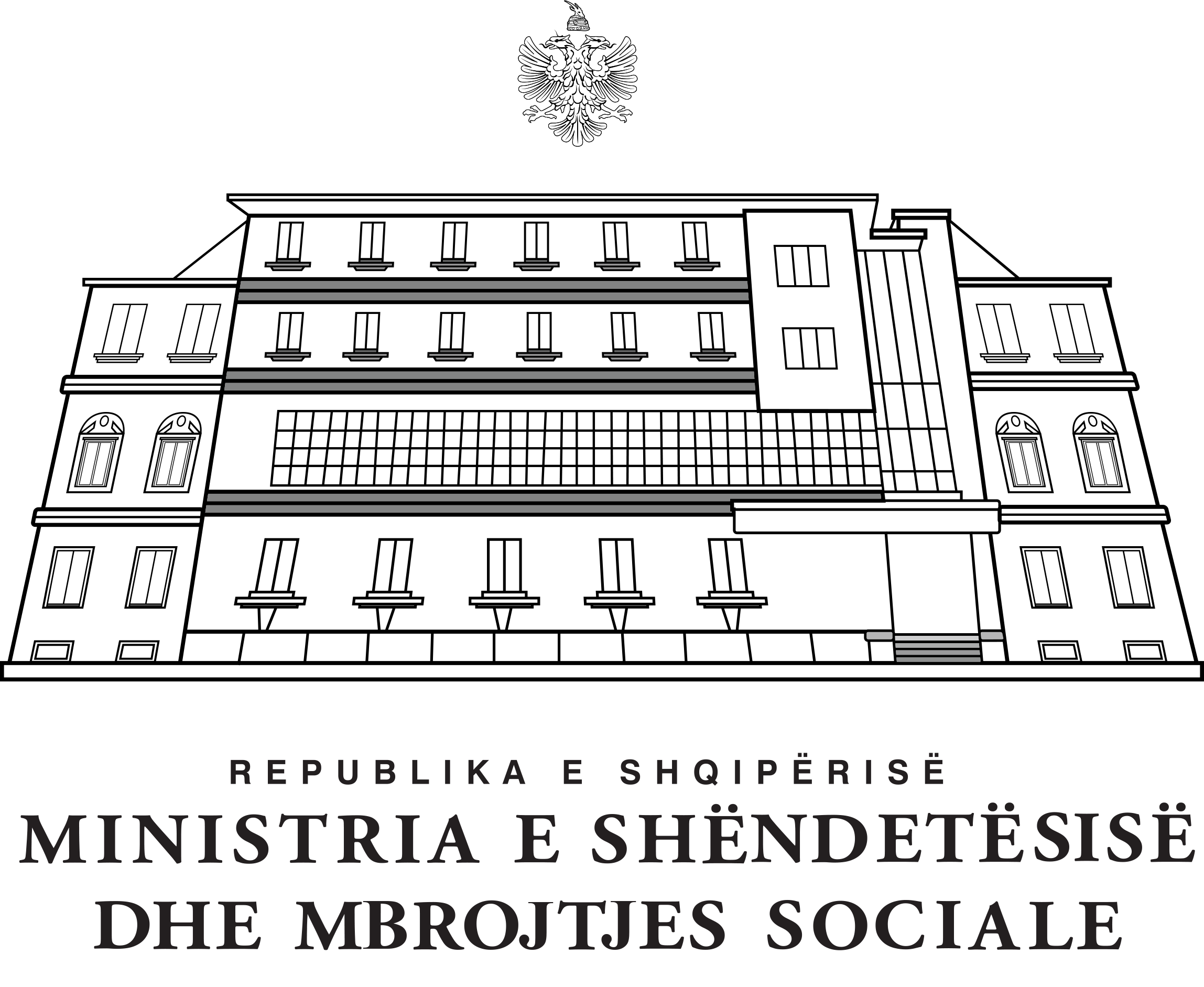 MINISTRIA E SHËNDETËSISË DHE MBROJTJES SOCIALE
TRE REFORMAT
Përmirësimin e cilësisë së jetës së PAK
Zbutjen dhe lehtësimin e varfërisë
Zhvillimin e shërbimeve të kujdesit shoqëror
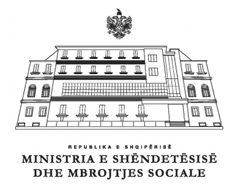 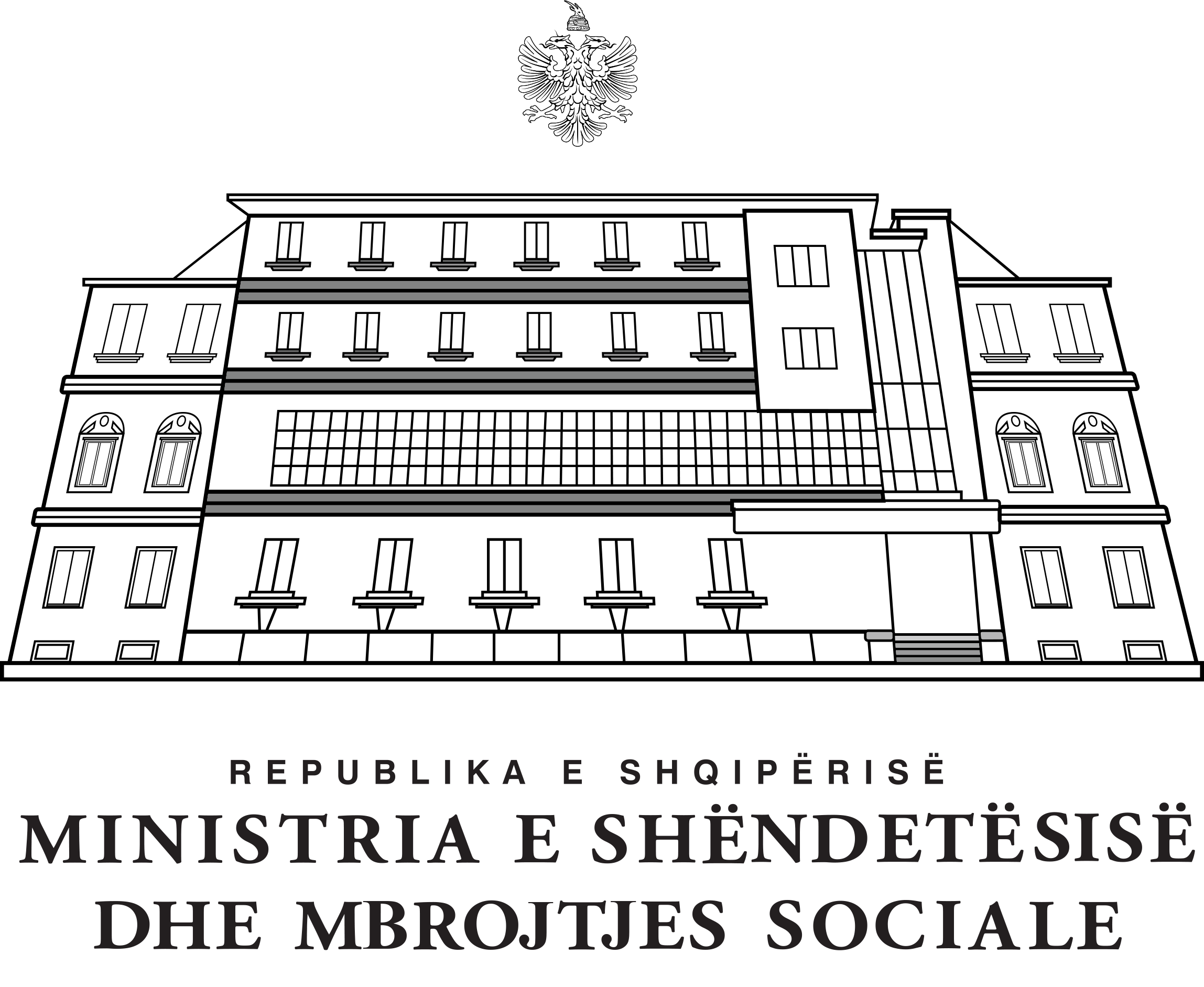 MINISTRIA E SHËNDETËSISË DHE MBROJTJES SOCIALE
RISITË e STRATEGJISË
Avancimi I DEI
Transformimi I shërbimeve rezidenciale në shërbime alternative komunitare
Modeli i integruar i mbrojtjes sociale, forcimi i lidhjes mes cash dhe kujdes.
Vendosja e fëmijëve në qendër të sistemit- Programi i Garancisë së fëmijëve
Përgjigja ndaj krizave dhe emergjencave
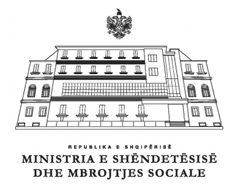 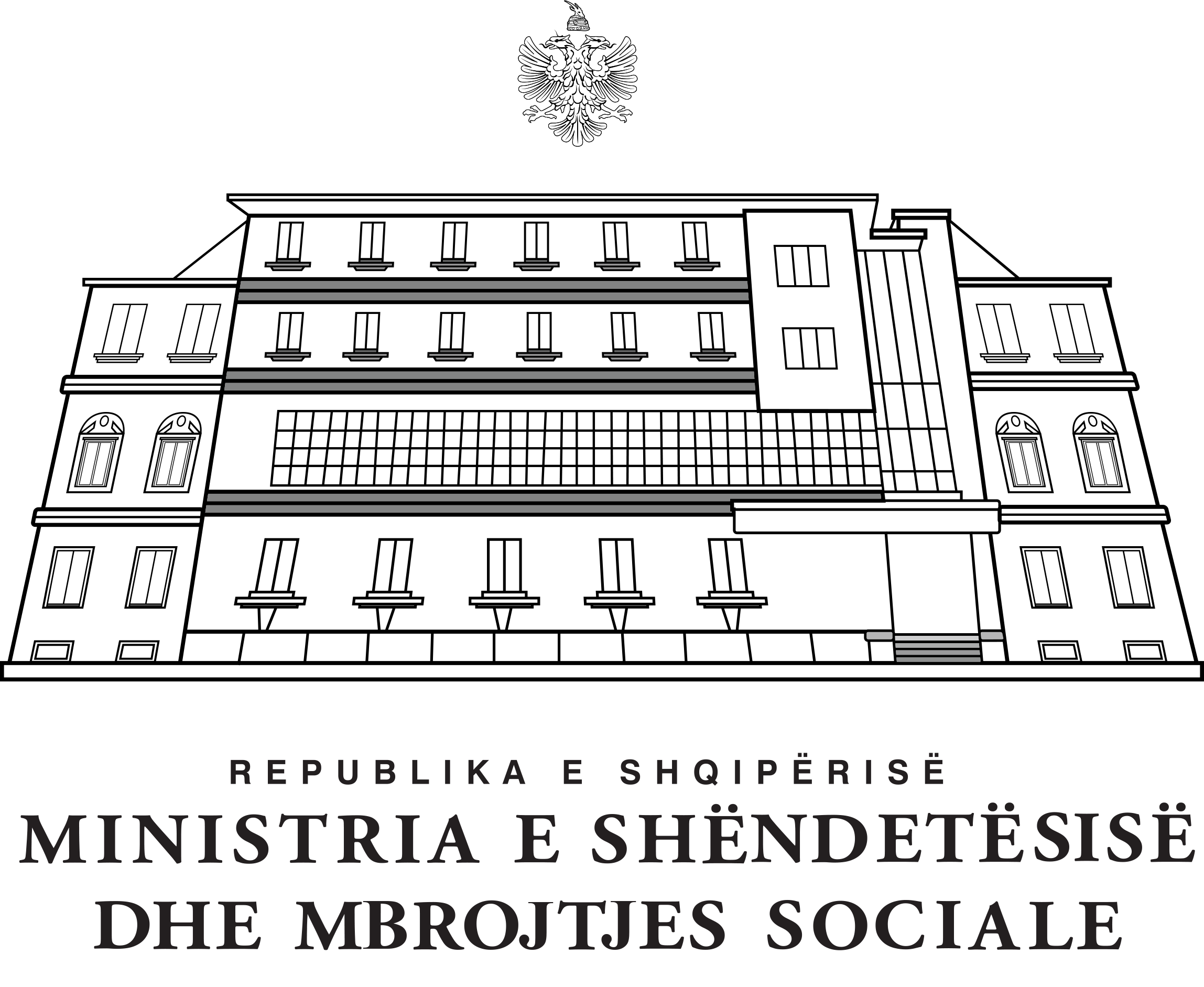 MINISTRIA E SHËNDETËSISË DHE MBROJTJES SOCIALE
OBJEKTIVAT STRATEGJIKË
OBJEKTIVAT STRATEGJIKË
Zbutja e varfërisë për çdo individ në nevojë dhe përmirësimi i jetesës për personat me Aftësi të Kufizuara përmes mbështetjes me skemat financiare dhe përfitimeve të përshtatshme, të përgjegjshme gjinore,  transparente, të afta për përballimin e rreziqeve e krizave.

Zgjerimi i shërbimeve sociale të integruara, të aksesueshme, cilësore dhe të përgjegjshme gjinore, si dhe avancimi i deinstitucionalizimit, në partneritet me pushtetin vendor dhe aktorët e tjerë.
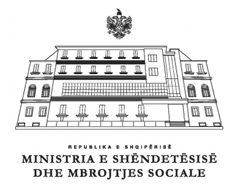 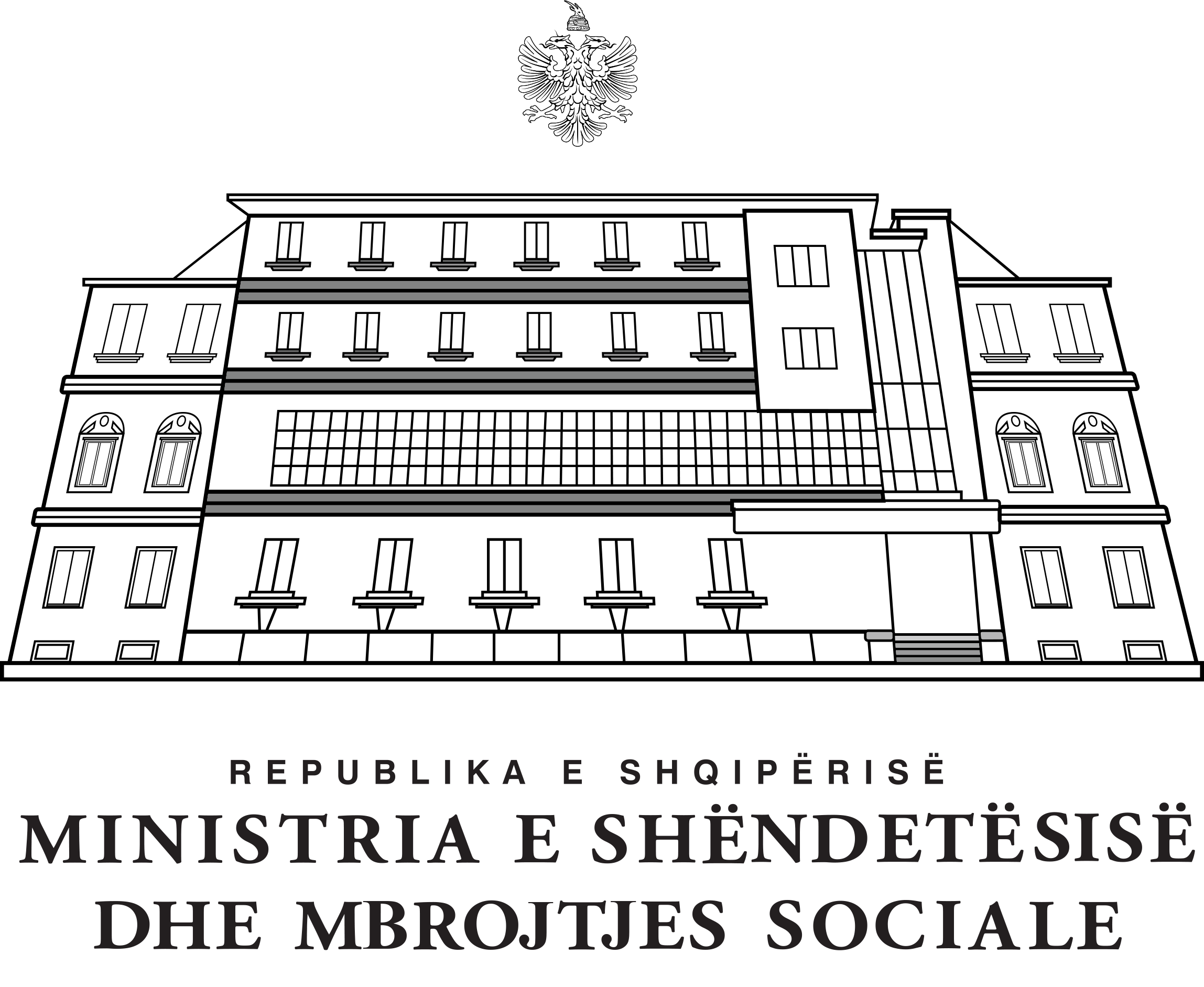 MINISTRIA E SHËNDETËSISË DHE MBROJTJES SOCIALE
OBJEKTIVAT STRATEGJIKË
OBJEKTIVAT SPECIFIKË
Paketë e integruar e pagesave (NE) me shërbimet e punësimit dhe kujdesit social 

Dizenjimi i modelimit të Garancisë së Fëmijëve ( sipas modelit të BE-së)

Konsolidmi i reformës së vlerësimit biopsikosocial të aftësisë së kufizuar dhe zgjerimi i shërbimeve 

Avancimi i decentralizimit të shërbimeve sociale, zgjerimi i tipologjive dhe hartës së shërbimeve 

Transformimi i kujdesit rezidencial drejt modeleve me fokus familjen, shërbimeve komunitare 

Integrimi i modeleve për përballimin e situatave të krizave dhe emrgjencave në skemat e mbrojtjes sociale
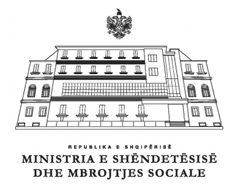 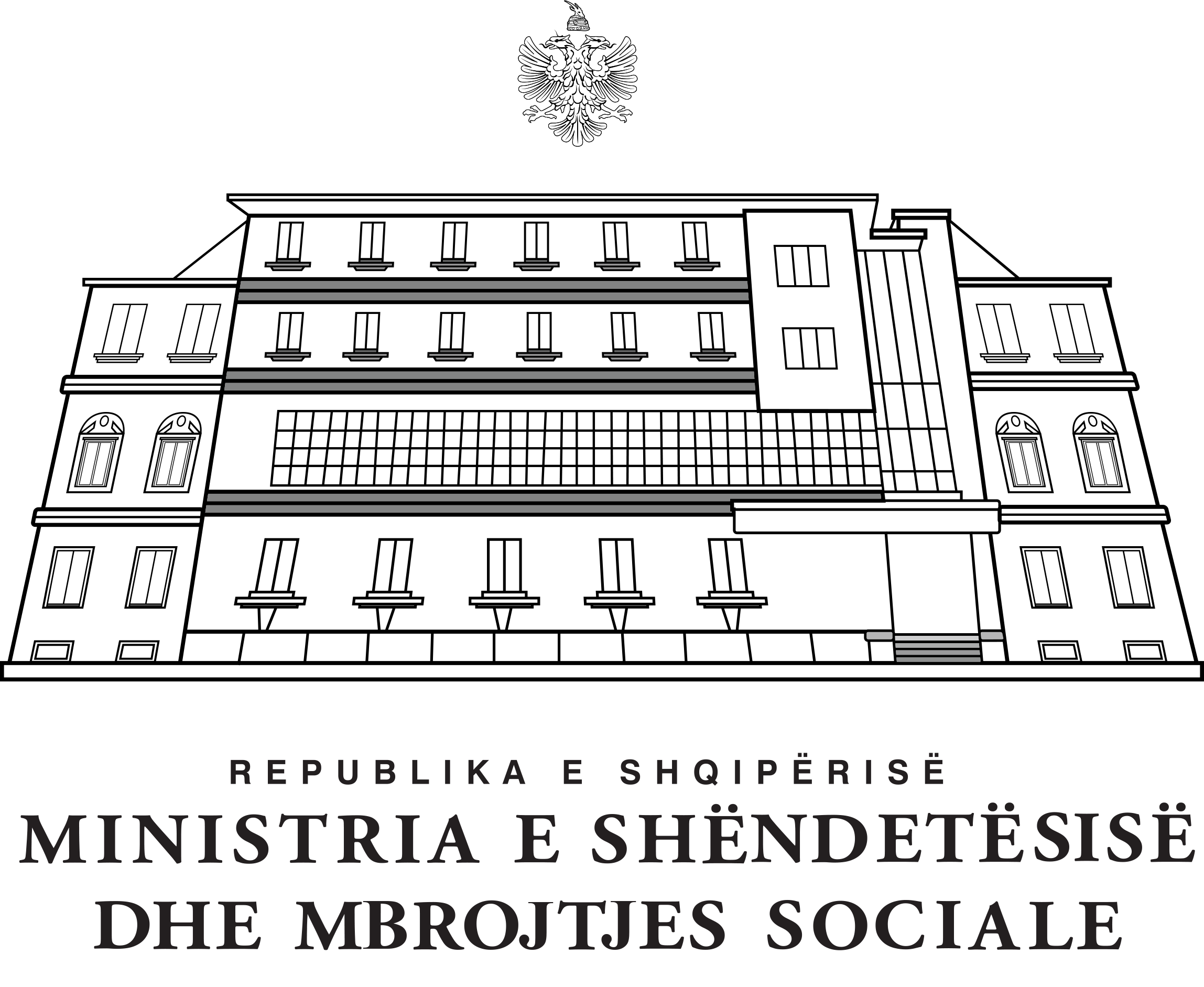 MINISTRIA E SHËNDETËSISË DHE MBROJTJES SOCIALE
OBJEKTIVAT STRATEGJIKË
FALEMINDERIT!